Fitness & Nutrition
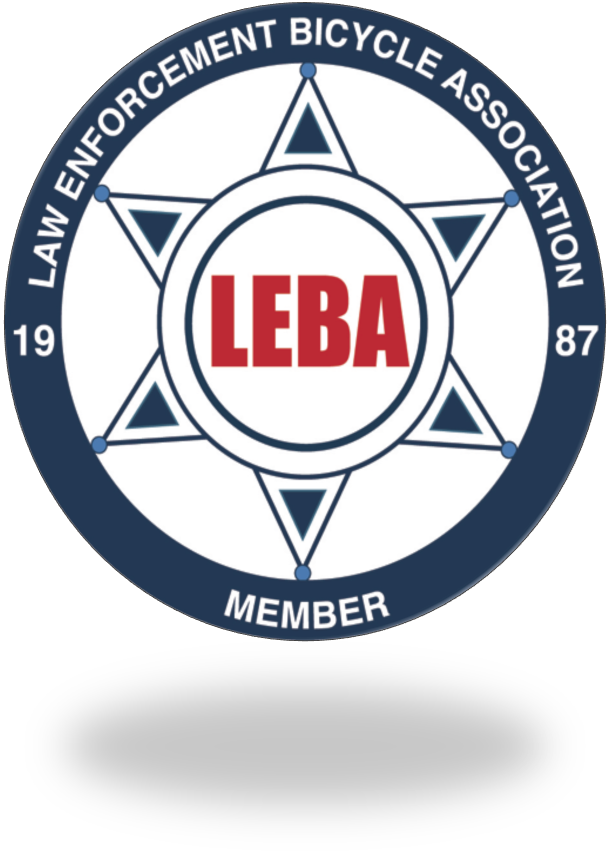 Pages S48-51
Student Performance Objectives
List the three macronutrients
Identify the key variables to consider in order to improve cardiovascular fitness 
Define the Aerobic and Anaerobic energy systems
Explain Anaerobic Threshold
Identify maximum & target heart rates
Determine which energy system their body is using
What to eat
Three Macronutrients
  
Carbohydrates
Fats
Proteins
Include all three in every meal & snack
Quality greatly influences outcomes
[Speaker Notes: The reason for knowing you target heart rate is to monitor your exercise intensity.

Are you keeping the heart rate for at least
20 minutes.

Are you keeping your training regular, at least 3 times a week.]
What to eat
Carbohydrates can be simple, which give us quick energy; or complex, which provide more sustained energy
Carbs are easy to over-consume, and in unhealthy formats
Fats, when from healthy sources, also provide long-term energy
Healthy fats are vital to a wide variety of bodily functions
Proteins are a poor source of energy, but are essential to growth & repair of all tissues in the body

FIND THE RIGHT MIX FOR YOU!
[Speaker Notes: The reason for knowing you target heart rate is to monitor your exercise intensity.

Are you keeping the heart rate for at least
20 minutes.

Are you keeping your training regular, at least 3 times a week.]
Developing Aerobic Fitness
The F.I.T.T. Principle

Frequency (3-4x per week)
Intensity 	(65-80% of MHR)
Time 		(20-40 minutes)
Type 		(Bike, run, swim, circuits)
[Speaker Notes: The reason for knowing you target heart rate is to monitor your exercise intensity.

Are you keeping the heart rate for at least
20 minutes.

Are you keeping your training regular, at least 3 times a week.]
Aerobic System
Fuel: Carbohydrate (glucose) & Fat
Oxygen must be present
Used for needs requiring 2 minutes or more of energy
Limiting factors:
Bike fit
Carbohydrate stores
Available time
Anaerobic Systems
Fuel: Carbohydrate (Glucose)
Oxygen is not utilized 
Up to 10 seconds = anaerobic power
Up to 2 minutes = anaerobic capacity
Readily available, but requires training to be sustained & repeatable
Impacts specific muscles & movements utilized in training
Anaerobic  Threshold
The maximum level of intensity that you can sustain before your body begins to work without oxygen
Also called Lactate or Ventilatory Threshold

Lactate accumulation exceeds clearance
Can be increased with proper training
[Speaker Notes: Demo on board AT.

Lactic acid waste product.  How to use it and get rid of it.

AT]
Finding Your Heart Rate
Manually: Using two fingers on your carotid artery, take your pulse for:
30 seconds and multiply by 2
			OR
20 seconds and multiply by 3

Or use a heart rate monitor for the easiest and most accurate results
[Speaker Notes: Have students check their own 
pulse both ways]
Target Heart Rate
To maintain or improve aerobic fitness, you must raise your heart rate to an acceptable level for sustained periods of time

65-80% of Max Heart Rate for 20-40 minutes
Finding Your Maximum and Target Heart Rates
Predicted Maximum Heart Rate = 220 – age
Be aware that this could be higher or lower than actual max
Also look for observed MHR in short, sustained efforts (3-5 minutes)
Aerobic Target Heart Rate = 65-80% of MHR
Use talking as a guide!
[Speaker Notes: Page 7 in book]
Student Performance Objectives
What are the three macronutrients?
What are the key variables to consider in order to improve cardiovascular fitness? 
The Aerobic energy system uses __________.
 The Anaerobic energy systems operates without ____________.
What is Anaerobic Threshold?
How do I find my Maximum Heart Rate?
How do I find my Target Heart Rate?
When on patrol, which energy system is my body using? When I’m responding to a call?